Waste
.
Recycling
Steps to recycling materials:
Collection and processing
 Manufacturing
Purchasing new products made from recycled material


Symbol of Recycling
Benefits of Recycling:
Reduces the amount of waste sent to landfills and incinerators
Conserves natural resources such as timber, water and minerals
Increases economic security by tapping a domestic source of materials
Prevents pollution by reducing the need to collect new raw materials
Saves energy
Supports American manufacturing and conserves valuable resources
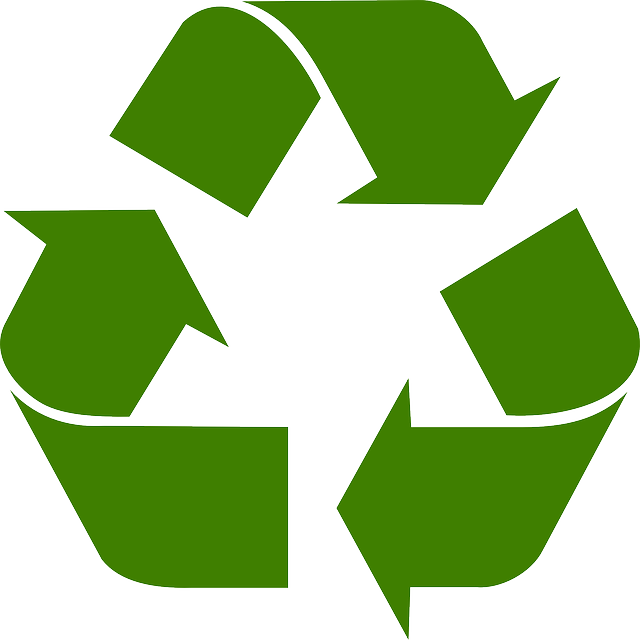 "3Rs" Rule
Reduce, reuse, recycle – the 3Rs Rule:
Reduce unnecessary consumption and stop generating more and more waste
Reuse everything you can or give usable things to the other person / institution to use it.
Recycle what remains as waste and dispose into the green dumpsters only that kind of waste which could not be recycled otherwise.
Zero waste
Sometimes also called "less waste".
"Zero Waste is a goal that is ethical, economical, efficient and visionary, to guide people in changing their lifestyles and practices to emulate sustainable natural cycles, where all discarded materials are designed to become resources for others to use." It means that it is a project that requires the participation of customers and producers, reduces environmental pollution and reduces the depletion of natural resources.
Zero waste rules
Refuse – don't buy, use any disposable bags
Reduce – cut down plastic bags and packages
Reuse – keep old jars and use for silage
Recycle – segregate rubbish
Rot – install a compost bin in your garden
Statistics on waste in UK
The UK generated 222.2 million tonnes of total waste in 2018 and only 46% was recycled, so much rubbish ends up in landfills or it's burned.
The importance of waste segregation
Recycling waste is very important for the environment. Sorting your waste makes it easier. When the rubbish is sorted, the recycling is easier, because each material must be recycled separately. When all rubbish are sorted most of them can be recycled and we don't have to source new natural materials.
.
.
E-waste and what is it?
E-waste (electronic waste) includes anything with electronic components, plugs and cords. Most of the e-waste comes from televisors, mobile phones, air conditioners or electric kettles. The UK is one of the largest producers of household e-waste in the world. When broken or unwanted electronics are dumped in landfill, toxic substances like lead and mercury can leach into soil and water. Electronic waste also contain valuable resources, like gold, silver, aluminium or cobalt. It means when we throw away e-waste we get rid of this precious minerals.
What we should do with e-waste?
Think twice before buying new phone or computer.
If you change your phone, ask your friends if they want it. When they don't want it, you can call to the charity organization.
If your item is broken, try returning it to the manufacturer. 
Take them to a dedicated e-waste recycling facility.
E-waste recycling and Tokyo Medal Project
Tokyo Olympics 2020 was unique, because medals for winners were made with recycled e-waste like smatphones or televisors and laptops. This materials were donated by people who had some old electronic gadgets. “The campaign called on the public to donate obsolete electronic devices for the project,” Toyko 2020 spokesperson Hitomi Kamizawa told DW. “We are grateful for everyone’s cooperation.” The old electronic includes gold, silver and bronze and medals were made of this. The recycling campaign produced 70 pounds (32 kilograms) of gold, 7,700 pounds of silver and 4,850 pounds of bronze from nearly 80 tons of  small electrical devices.
What can we do with waste in our houses?
Shop eco-friendly with reusable bags. ...
Ditch disposables in the kitchen. ...
Say so long to single serve – bulk up instead. ...
Say no to disposable water bottles and coffee cups. ...
Reduce food waste.
Join buy-and-sell groups.
Try a new way to buy and sell clothes.
Find a new home for your old furniture.
Dispose of e-waste responsibly.
Choose paperless billing.
For this presentation I have used information from:
https://www.epa.gov/recycle/recycling-basics
http://www.ekootokkrk.hr/en/3rs-rule-reduce-reuse-recycle
https://www.symbole.pl/symbol-recyklingu/
https://www.markal.fr/en/markal-and-you/news/blog/the-basic-rules-of-zero-waste
https://www.fotodruk.pl/different-colored-trash-cans-with-paper-plastic-glass-and-organic-waste-suitable-for-recycling-segregate-waste-sorting-garbage-waste-management-white-background-vector-illustration-flat-style-285221215
https://www.nhm.ac.uk/discover/what-is-ewaste-and-what-can-we-do-about-it.html
https://www.edie.net/in-charts-how-big-is-the-uks-waste-mountain-and-what-are-we-recycling/
https://assets.publishing.service.gov.uk/government/uploads/system/uploads/attachment_data/file/1002246/UK_stats_on_waste_statistical_notice_July2021_accessible_FINAL.pdf
https://www.thepersonal.com/blog/-/10-ways-to-reduce-waste-at-home
https://www.ecowatch.com/olympics-medals-recycled-smartphones-computers-2654414145.html
Thank you for your attention
Barbara Kotynia VIIA